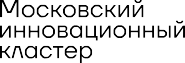 Лого стартапавариант размещения 2
Лого стартапавариант размещения 1
Название 
проекта
Ключевая информация для представления стартапа
Фото / имидж
Для того, чтобы обрезать фото по фигуре:
выделяем фото и фигуру
формат фигуры        объединить фигуры        пересечение
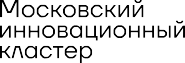 Рынок
SOM (реально достижимый объём рынка)
TAM (общий объём рынка)
SAM (доступный объём рынка)
Также на слайде должны присутствовать:
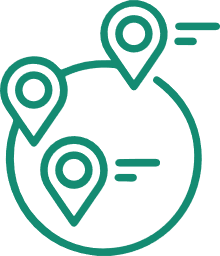 Анализ географической области потенциального присутствия продукта на рынке
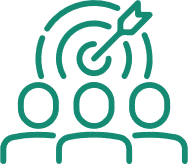 Описание целевой аудитории и ее потребностей
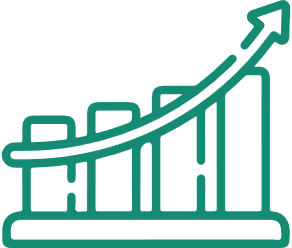 Основные каналы продаж и методы стимулирования сбыта продукта на рынке
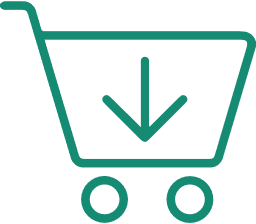 Динамика развития рынка его тенденций и перспектив
* В случае подачи заявки на участие в программе кредитования венчурных проектов, убедитесь, что слайд содержит следующую информацию:
основные каналы продаж и методы стимулирования сбыта;
принципы ценообразования, историческую динамику цены на продукт и прогнозы ее изменения- план объема выпуска продукции в разрезе продуктов;
текущая и прогнозная доля компании на рынке
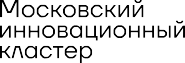 Описание проекта
На слайде должны быть следующие сведения:
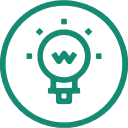 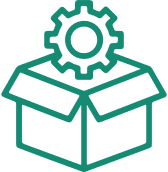 Описание преимуществ продукта
Описание продукта
Демонстрация уникальных особенностей продукта и его конкурентных преимуществ
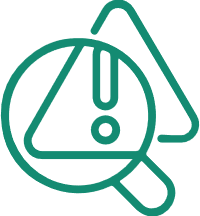 Описание проблемы
Примеры использования продукта и отзывы пользователей
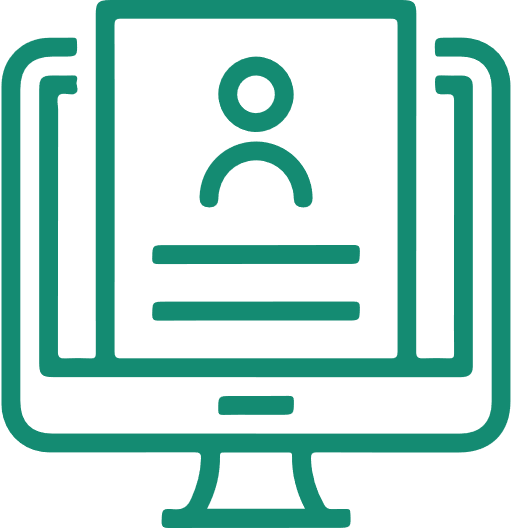 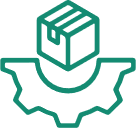 Описание решения
* В случае подачи заявки на участие в программе кредитования венчурных проектов, убедитесь, что слайд содержит следующую информацию:
степень готовности продукта к выпуску и реализации (на какой стадии развития находится продукт, к примеру концепция, опытный образец, готовый рыночный продукт);
реализовывался ли продукт ранее на российском рынке или за рубежом;
опыт производства и реализации продукта;
план объема выпуска продукции в разрезе продуктов;
краткое описание производственного процесса
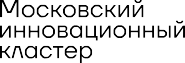 Бизнес-модель
На слайде должны быть следующие сведения:
Схема, раскрывающая принципы получения доходов от реализации продукта/услуги.
При наличии должно быть отражено насколько успешен продукт/услуги: количествои динамика клиентской базы, объем выручки, объем выручки в расчете на одного клиента.
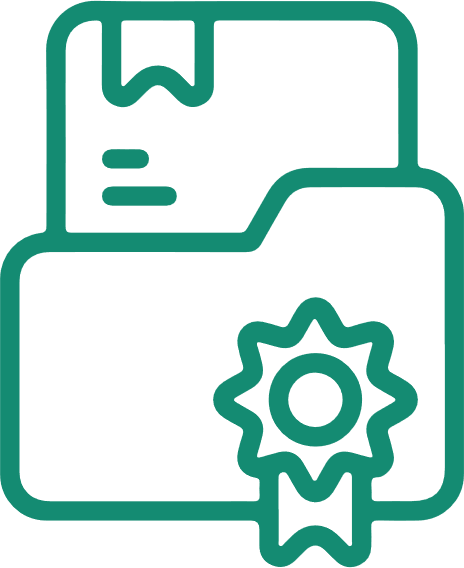 Описание бизнес-модели
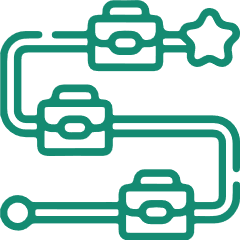 Описание принципа работы бизнес-модели
Демонстрация понимание ключевых показателей эффективности бизнеса (LTV, CAC, ROI и т.д.)
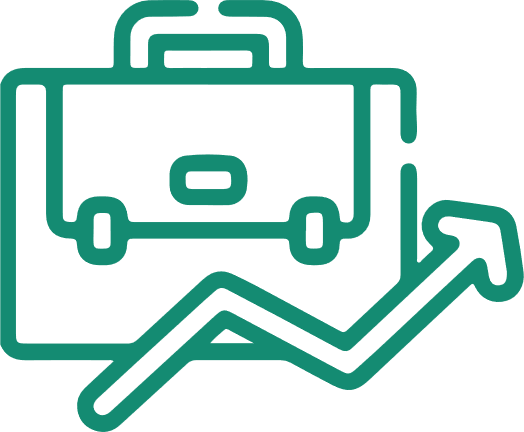 Описание механизмов монетизации продукта и прогнозы по доходам
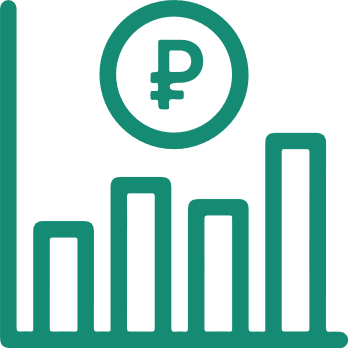 * В случае подачи заявки на участие в программе кредитования венчурных проектов, убедитесь, что слайд содержит следующую информацию:
организационный план;
план производства (эксплуатации);
ключевые прогнозные финансовые показатели (коэффициенты)
анализ возможных рисков, связанных с реализацией проекта, и способов их минимизации;
анализ проектных рисков;
информация о ключевых поставщиках и подрядчиках по проекту.
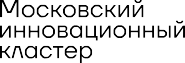 Динамика развития
Временная шкала с описанием ключевых этапов проекта и планируемых шагов по развитию продукта/услуги и компании.
Этап проекта
Этап проекта
Этап проекта
Этап проекта
Описание проекта
Описание проекта
Описание проекта
Описание проекта
Слайд должен содержать:
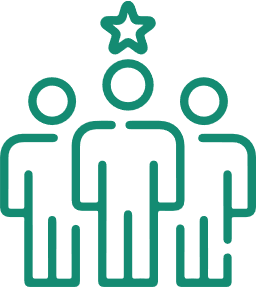 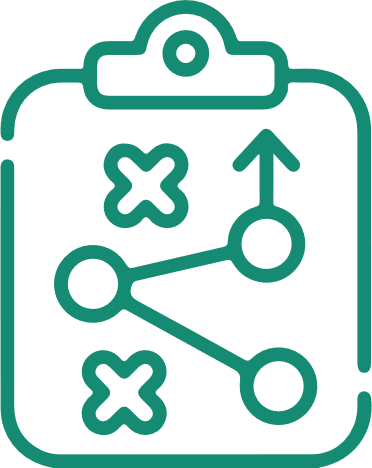 Описание истории развития проекта
Динамика роста пользователей
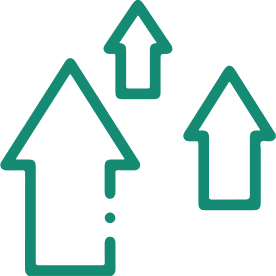 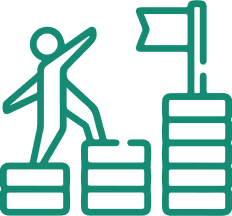 Достижения и прогресс в развитии проекта
Динамика роста продаж и других ключевых метрик
Примеры успешных сделок, партнерств и других достижений
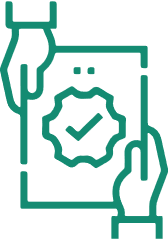 * В случае подачи на участие в программе кредитования венчурных проектов, убедитесь, что слайд содержит следующую информацию:
- стадия реализации проекта и фаза (конкретный этап внутри стадии), на которой находится проект в настоящее время.
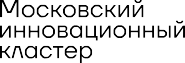 Продажи и маркетинг
На слайде должны быть следующие сведения:
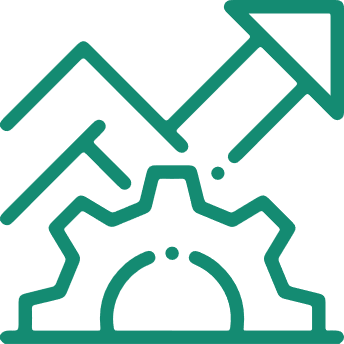 Описание динамики маркетинговых действий
Описание стратегии продаж
Демонстрация знания целевой аудитории и каналов ее привлечения
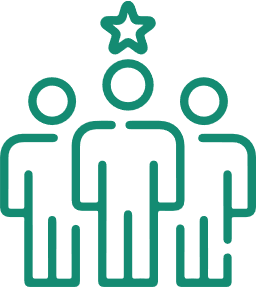 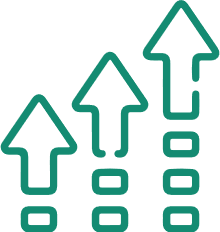 Описание динамики продаж
Планы на маркетинговые кампании, pr-мероприятия и другие меры продвижения
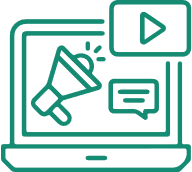 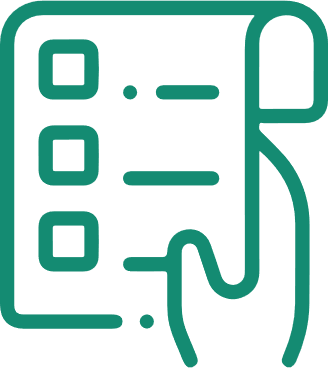 Описание стратегии маркетинга
расширенная концепция продукта (анализ возможностей дифференцирования продукта с целью увеличения ценности продукта для потребителя, в том числе путем улучшения дизайна, добавления дополнительных услуг, использования торговой марки и т.п.
* В случае подачи заявки на участие в программе кредитования венчурных проектов, убедитесь, что слайд содержит следующую информацию:
план продаж и стратегия маркетинга;
стратегия ценообразования, политика дистрибуции (выбор каналов продаж) и стимулирование сбыта
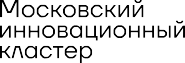 Конкуренты
Сравнительная таблица по основным конкурентам на российском и мировом рынке. Может быть представлено в виде сравнительной матрицы, можно визуализировать по осям критически значимых параметров
Убедитесь, что слайд содержит:
Анализ конкурентной среды
Определение субститутов
Описание конкурентных преимуществ и стратегии их усиления
Определение конкурентов
Примеры сделок, которые подтверждают превосходство над конкурентами
ИмяФамилия
ИмяФамилия
ИмяФамилия
ИмяФамилия
ИмяФамилия
ИмяФамилия
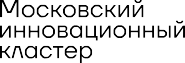 Роль в команде (при наличии)

Описание образования, опыта
и успешных кейсов
Роль в команде (при наличии)

Описание образования, опыта
и успешных кейсов
Роль в команде (при наличии)

Описание образования, опыта
и успешных кейсов
Роль в команде (при наличии)

Описание образования, опыта
и успешных кейсов
Роль в команде (при наличии)

Описание образования, опыта
и успешных кейсов
Роль в команде (при наличии)

Описание образования, опыта
и успешных кейсов
Команда проекта
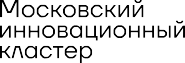 Технология
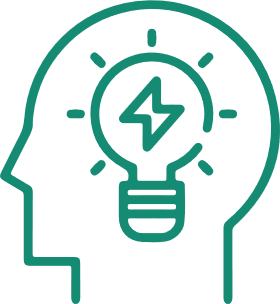 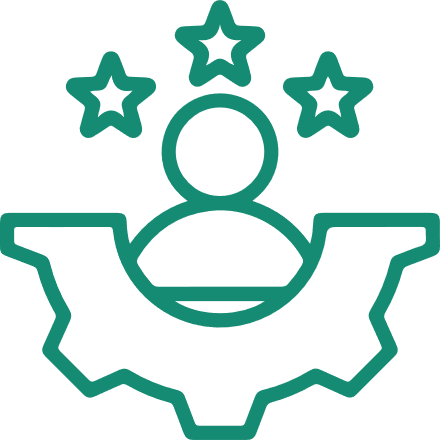 Конкуренты, обладающие смежной технологией
Технологические особенности продукта
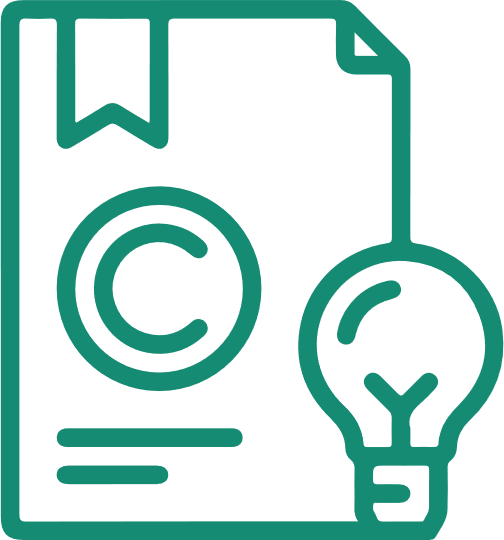 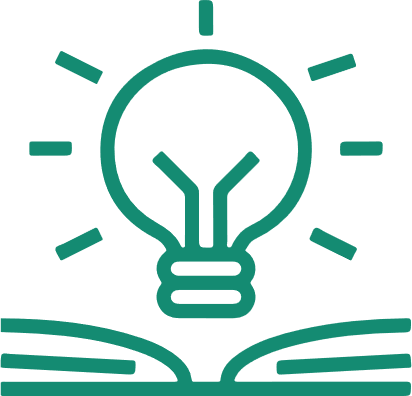 Интеллектуальная собственность
Уникальность технологии и ее преимущества
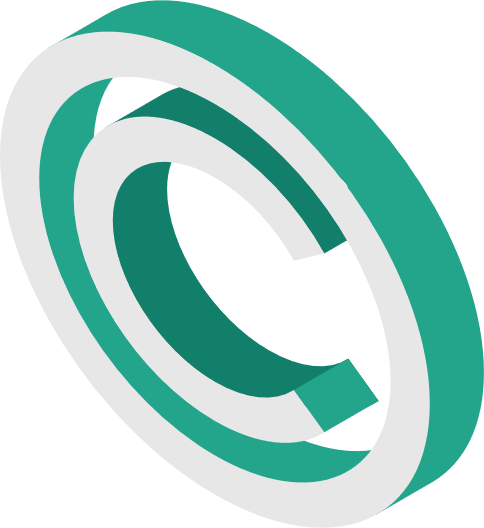 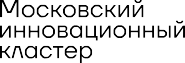 Прошлые сделки с инвесторами
0 000 000 ₽
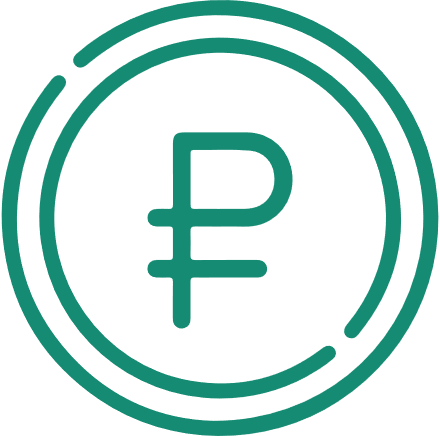 Анализ способов инвестирования: акселераторы, инвестиционные фонды и т.д.
Описание сделок: объем, доли, распределение средств
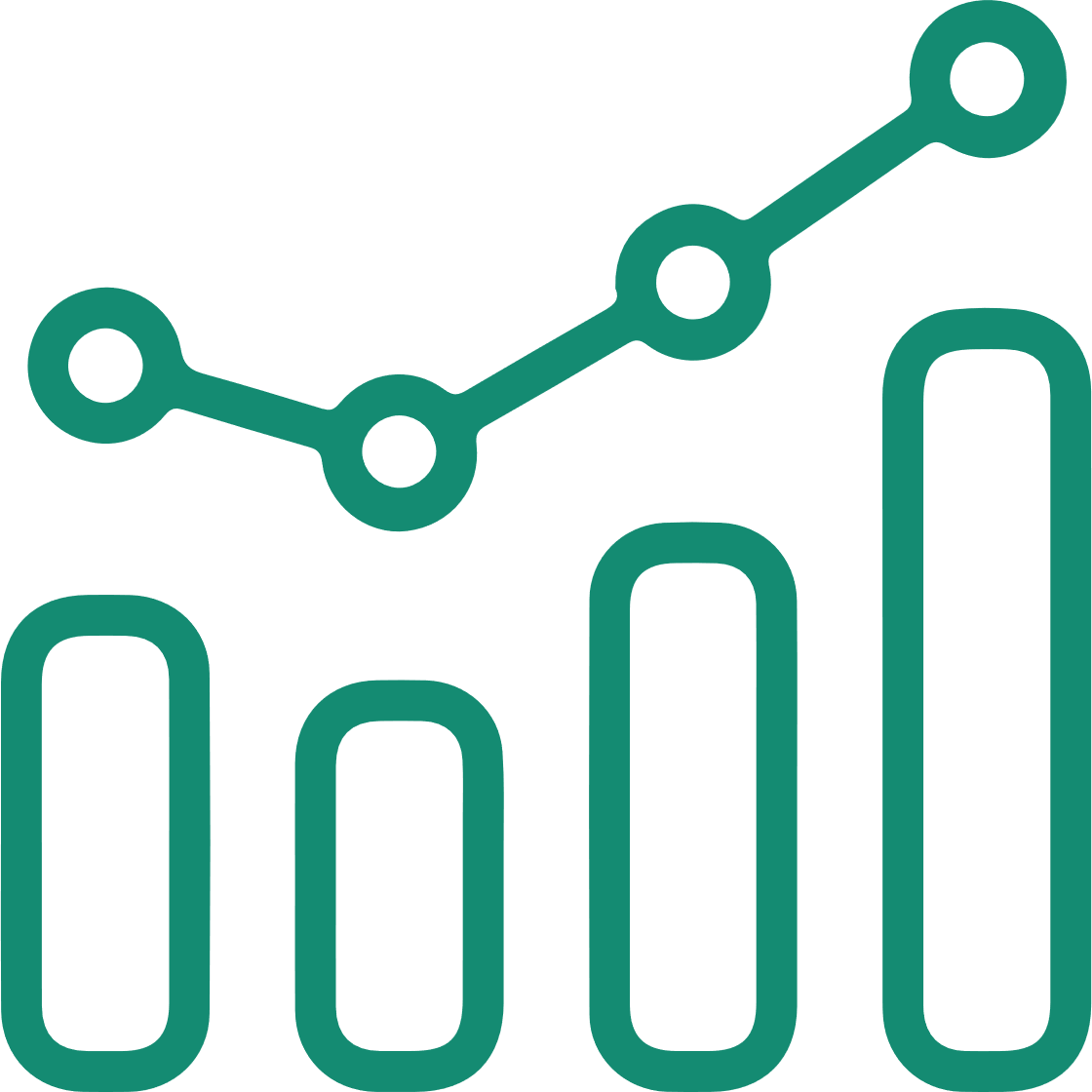 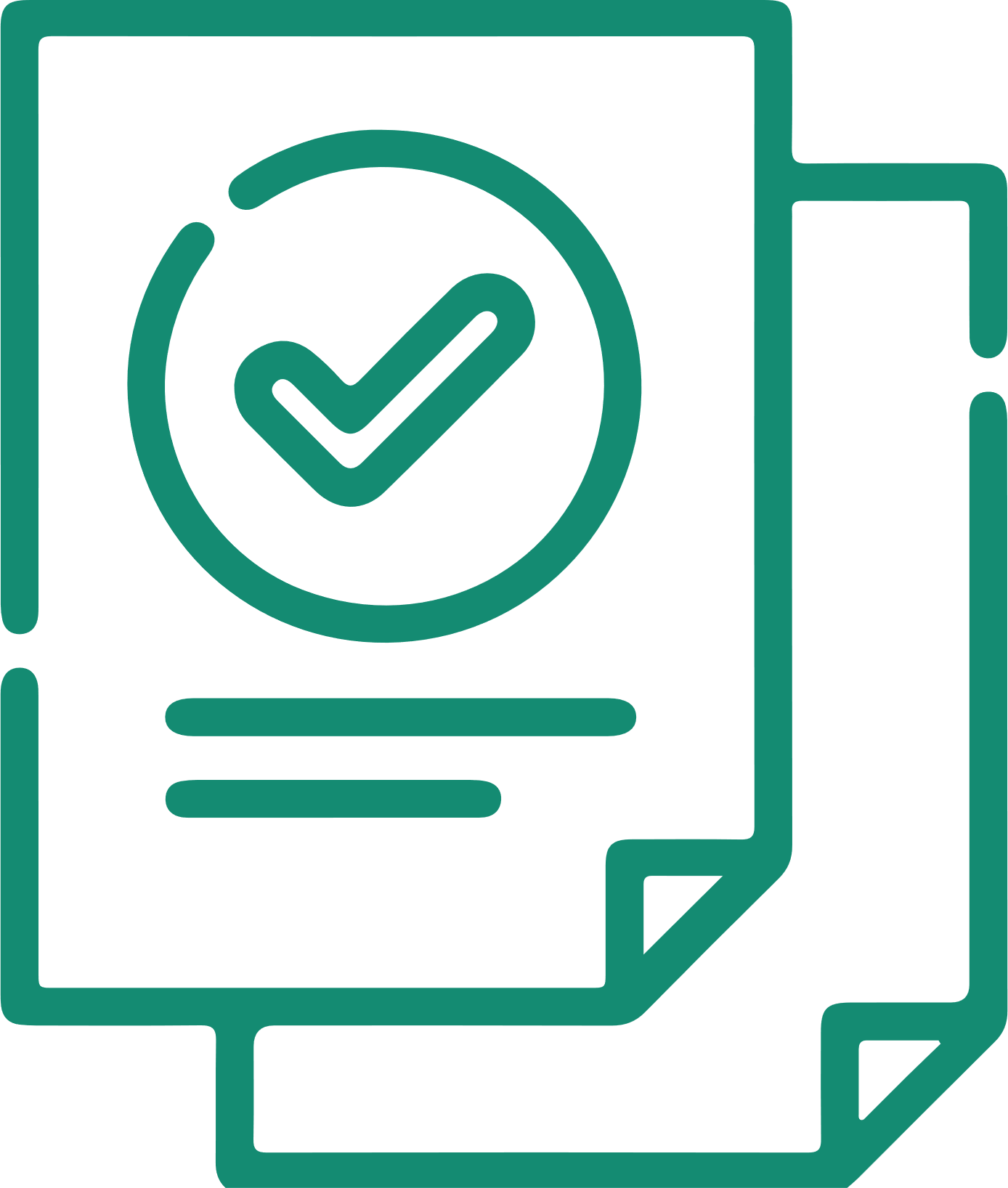 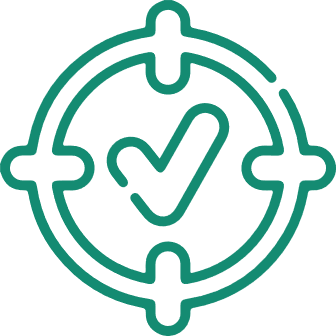 Представление планов по использованию полученных средств
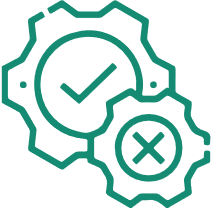 Структура сделок
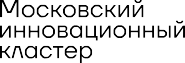 Финансы
На слайде должны быть следующие сведения:
Финансовые показатели компании: выручка, чистая прибыль, затраты и т.д.
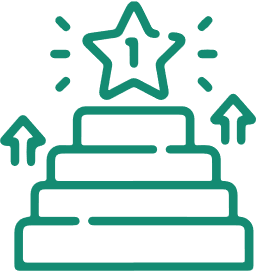 График с выручкой и чистой прибылью по текущему состоянию (при наличии – в ретроспективе за период не менее 3 предыдущих лет)

График с прогнозируемой на период до 3 лет выручкой и чистой прибылью на основании данных из финансовой модели проекта
Ключевые показатели эффективности бизнеса и их связи с финансовыми результатами
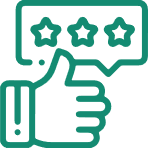 Прогнозы доходов, затрат и прибыли на ближайшие периоды в динамике
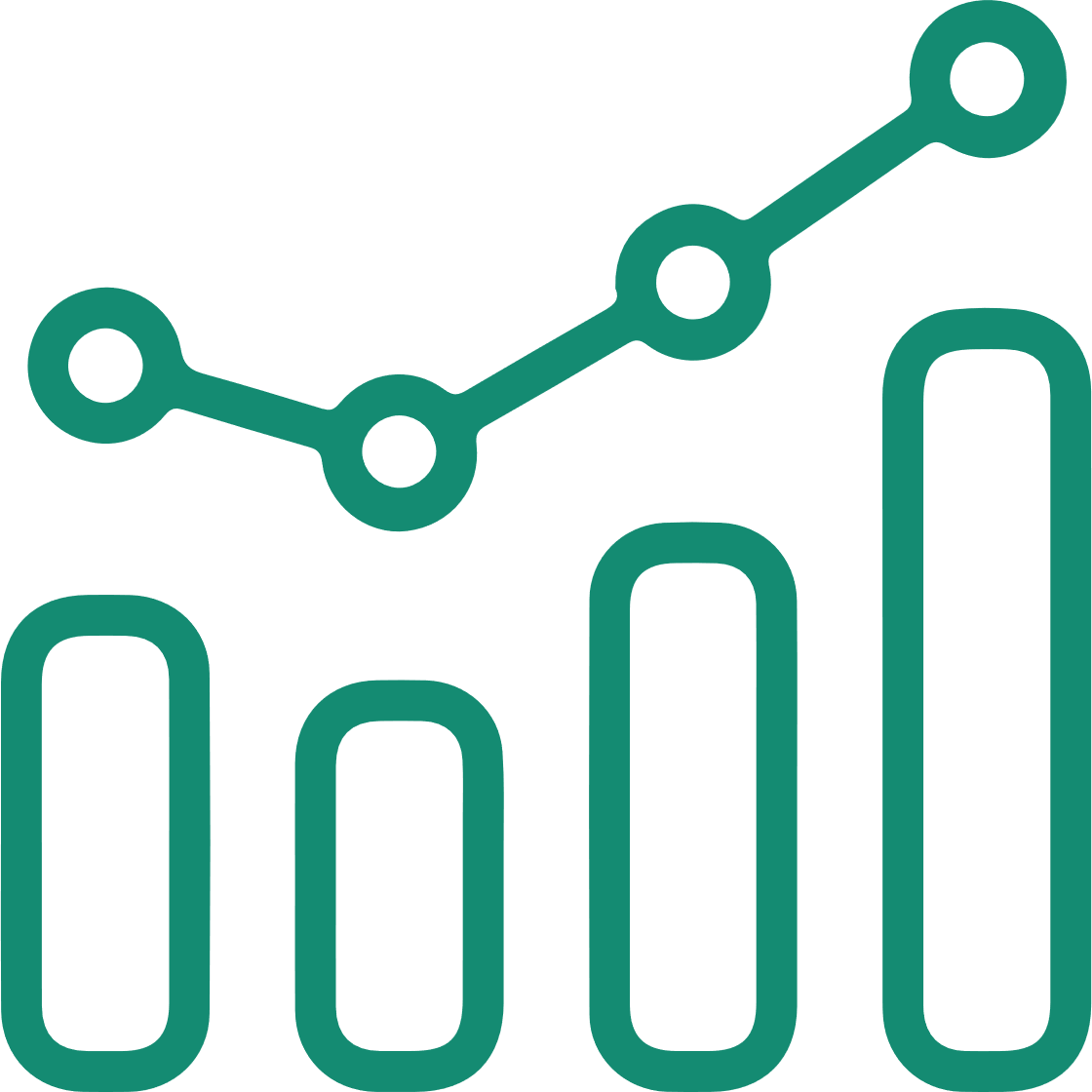 * В случае подачи заявки на участие в программе кредитования венчурных проектов, убедитесь, что слайд содержит следующую информацию:
план финансирования
анализ экономической эффективности проекта
общая стоимость проекта, общую потребность в финансировании и предполагаемые источники финансирования
предполагаемая структура источников финансирования
размер собственных средств (которые будут вложены в проект Получателем средств и его акционерами/участниками)
возможность внесения дополнительного (резервного) финансирования Получателем средств или иными Участниками проекта;
размер, форма и условия (в том числе, предварительные) предоставления финансирования иными Участниками проекта (если рассматривается такая возможность)
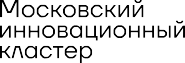 Дополнительная информация
Дополнительная информация, позволяющая представить проект инвестиционно-привлекательным
Например:
Приложить рекомендательные письма текущих клиентов
Схематично представить архитектуру вашего решения
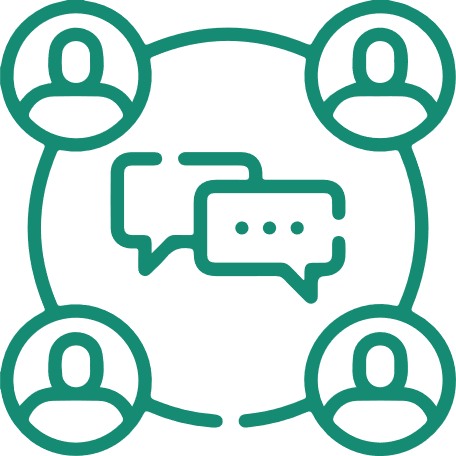 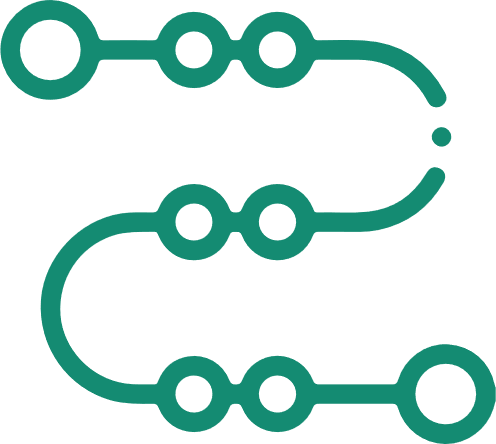 Приложить патенты и заверения оформленной интеллектуальной собственности
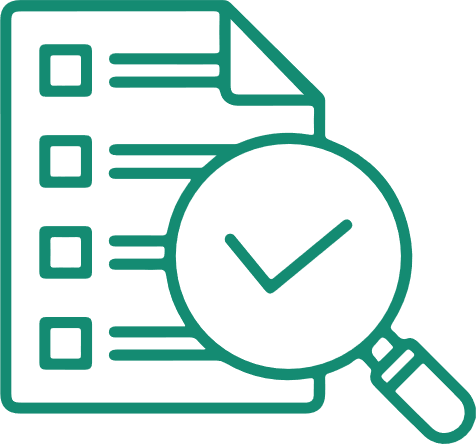 Описать кейсы внедрения вашего решения
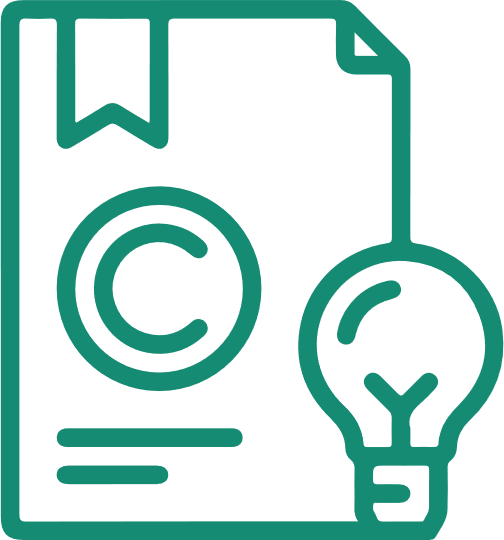 А также любая другая значимая для оценки проекта
Приложить резюме или краткие интро на основных участников команд
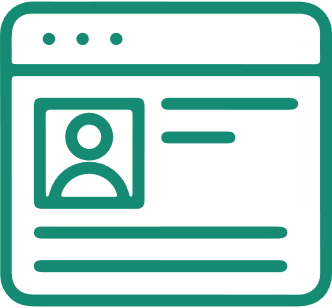 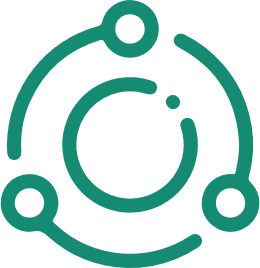 Подзаголовок
Подзаголовок
Подзаголовок
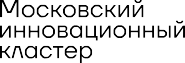 Контакты
Данные
Данные
Данные
Дополнительная информация
Дополнительная информация
qr-код